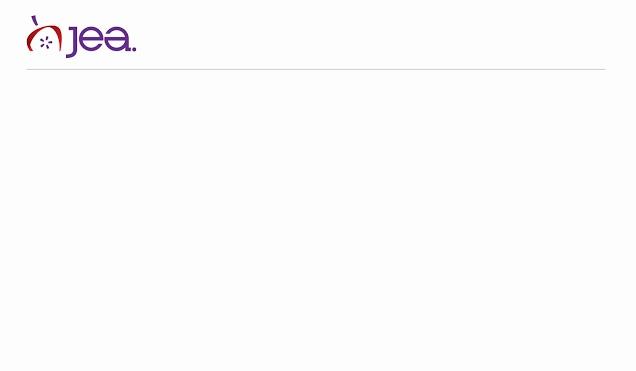 Adding a Publication
Entrepreneurship
Discussion
What value is there in having multiple publications (newspaper, yearbook, magazine, etc.) in a high school setting?

What value is there in having multiple platforms (news website, online yearbook supplement, social media,  etc.) for a publication in a high school setting?
Adding a Publication
When? If ...
The needs of your audience are not being met
Example: If surveys demonstrate students would rather read their news online than on paper
There is a niche interest in your market audience that might be relevant enough for their own publication
Example: Magazine or newspaper sections for sports, creative writing, farming, arts and entertainment, etc.
Your audience has an increased interest in online interaction and content-creation/sharing
Adding a Publication
Why? Because …
It gives you an opportunity to serve your audience and allow their needs to drive your decisions
Members of your staff could specialize in their own areas of interest
You have a chance to interact with your audience in new ways and build credibility with them
Adding a Publication
How? By …
Conducting surveys and focus groups to determine audience needs and interests
Getting to know your audience personally, in person
Determining a budget and a plan for growth
Building a social media audience and using your audience to launch your publication
Branding the publication strategically and specifically, based on audience feedback and your plans
Adding a Publication
Beyond Newspaper and Yearbook ...
News website — Builds a wider audience
Social Media — Increases the possibility for a wider audience
Magazine (literary, sports, etc.) — Allows you to tap into a niche market of your audience
Online yearbook supplement — Build web features that can extend the story of the year and give your audience a chance to generate content
Discussion
Which of the following publications do you think would be most beneficial for our school? 
Newspaper
Yearbook
News website
Magazine (literary, sports, etc.)
Online yearbook supplement